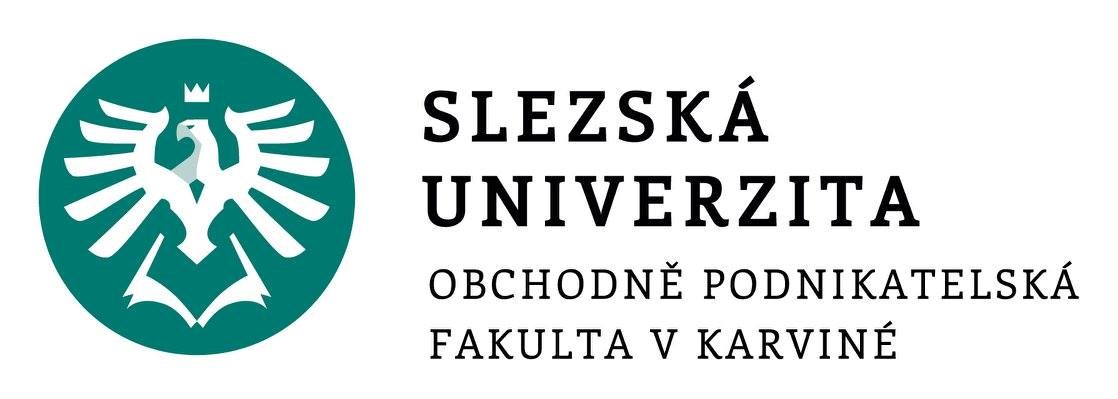 ROZPOČTOVÉ URČENÍ DANÍ
Ing. Irena Szarowská, Ph.D.
Katedra financí a účetnictví
Rozpočtové určení daní							  2
ROZPOČTOVÉ URČENÍ DANÍ (RUD)
Rozpočtové určení daní v ČR
Zákon č. 243/2000 Sb., o rozpočtovém určení daní, ve znění pozdějších předpisů 
Vyhláška č. 219/2019 Sb., o podílu jednotlivých obcí na hrubém výnosu DPH a daní z příjmů (+ její příloha)
sdílené vs. svěřené daně

Kromě státního rozpočtu daně plynou:
krajům
obcím,
státním fondům (SFDI)
Rozpočtové určení daní							  3
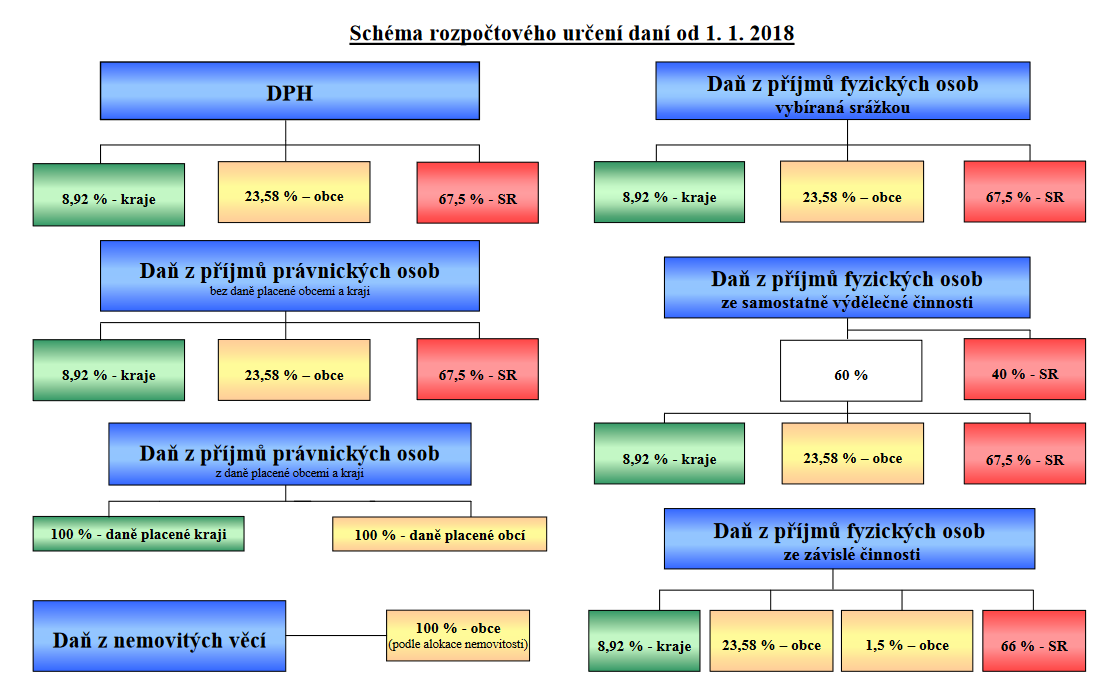 1,5 % obec*
http://www.financnisprava.cz/assets/cs/prilohy/d-kraje-a-obce/Schema_rozpoctoveho_urceni_dani_2018.pdf
Rozpočtové určení daní 							     4
ROZDĚLENÍ SDÍLENÝCH DANÍ
Příjmy ze sdílených daní jsou obcím rozdělovány na základě: 
celkové výměry katastrálních území obce (3 %)
prostého počtu obyvatel obce (10 %)
počtu dětí a žáků navštěvujících školu zřizovanou obcí (9 %)
násobku postupných přechodů (78 %)

Výjimkou je 1,5 % výnosu z DPFO ze závislé činnosti, které se rozděluje na základě počtu zaměstnanců s místem výkonů práce v obci
Rozpočtové určení daní							  5
ROZPOČTOVÉ URČENÍ DANÍ (2)
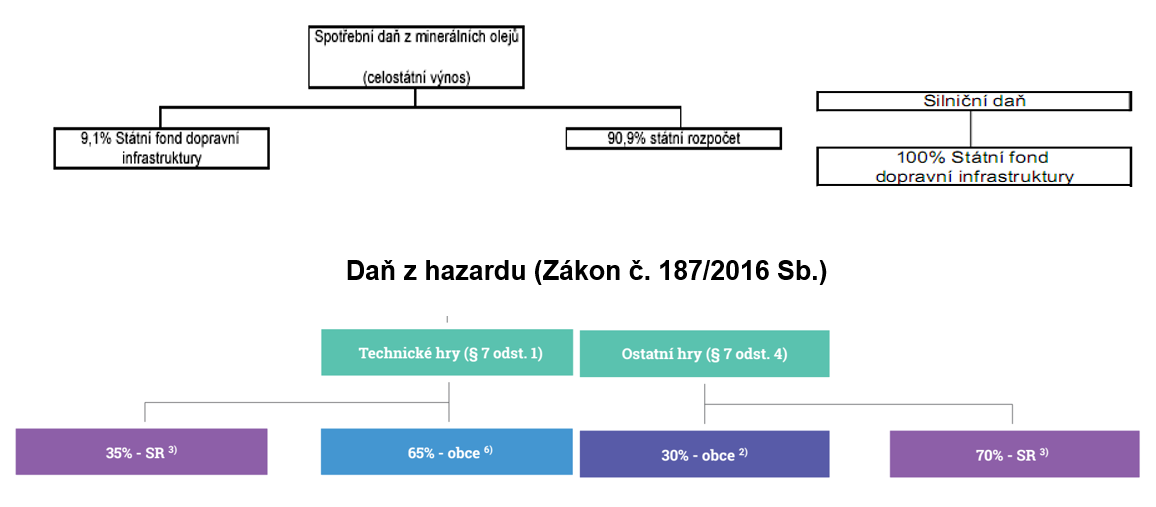 Určete, kam a v jaké výši poplyne výnos níže uvedených daní podle platného RUD.									  6
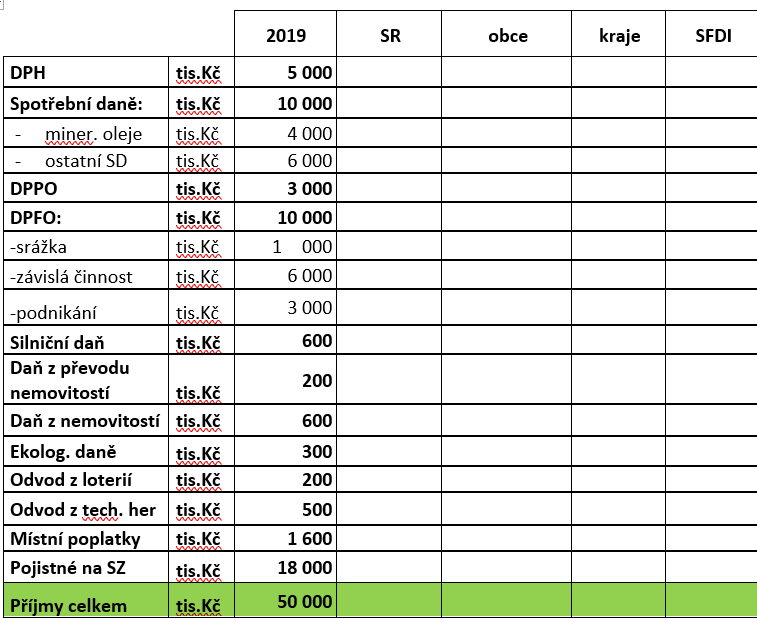 Řešení:									  7
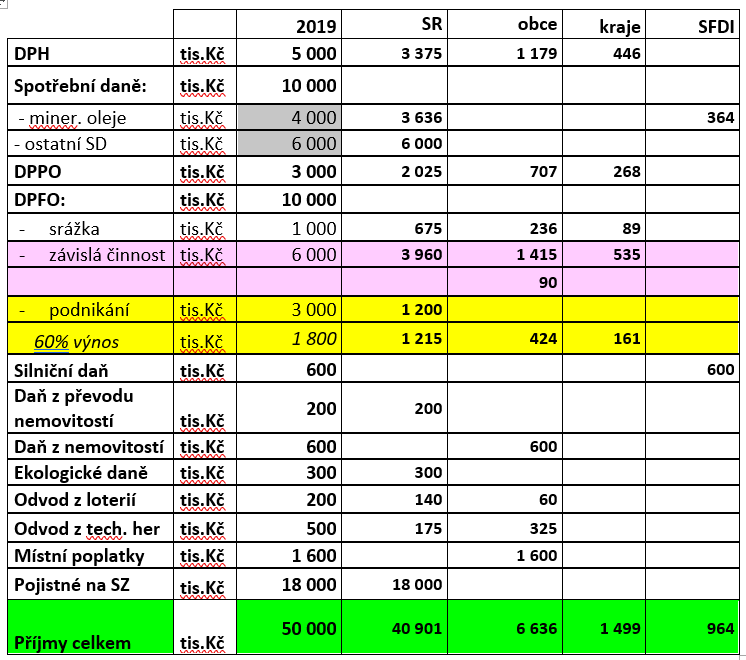